Water Pollution
Ayaka Ogawa 	Yuko Yamamoto	ami Sugimoto
Toyo University
English Core II-C
January 7, 2019
Today’s talk
Cases and causes of water pollution

Harmful influences of water pollution

Measures against water pollution
Case 1
Yamuna River	(India)

Domestic wastewater
Industrial wastewater
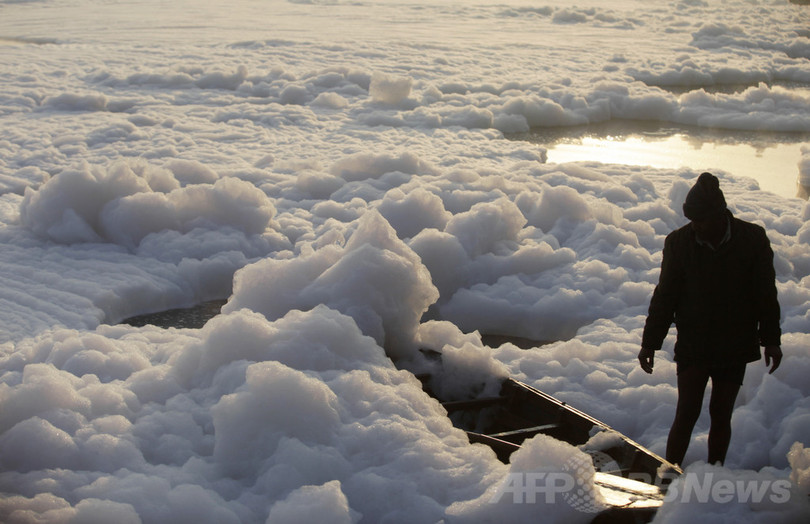 Case 2
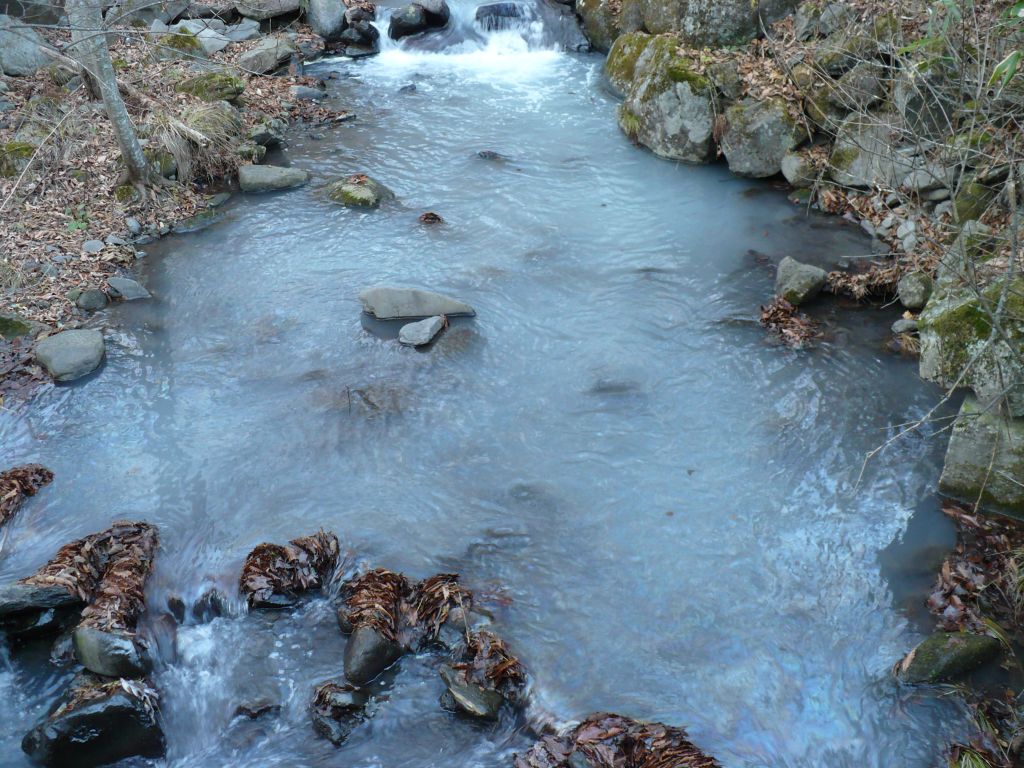 Chikuma River	(Japan)

Oil
Agricultural chemicals
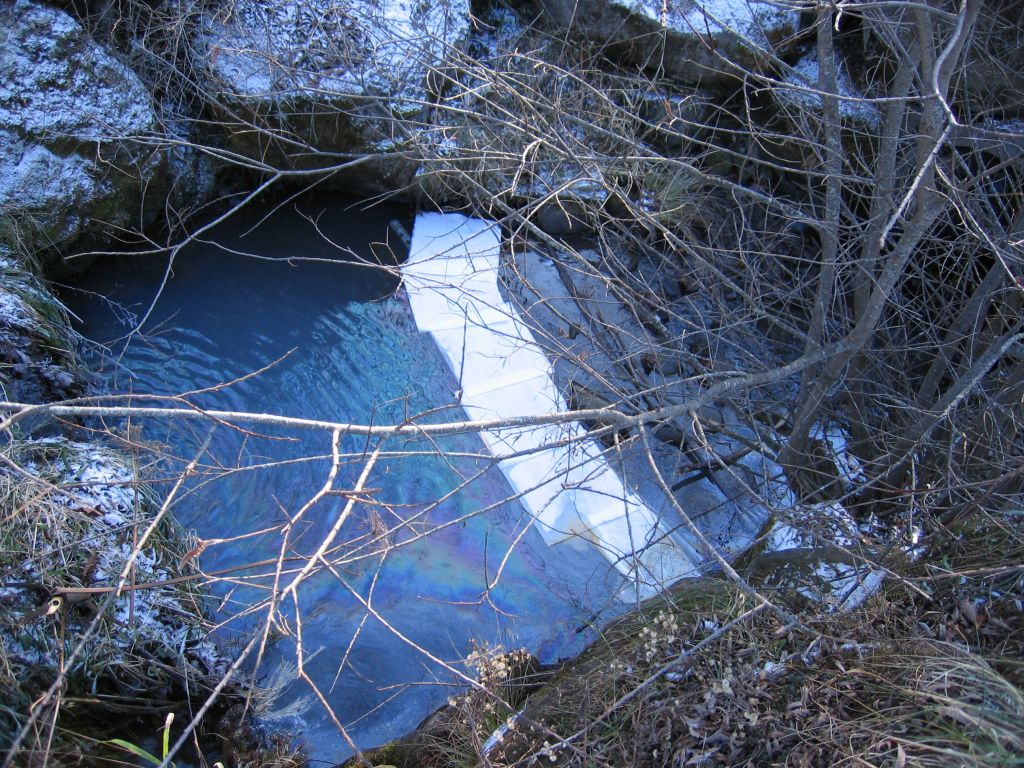 Case 3
Bali (Indonesia)

Washed up trash
Illegal dumping
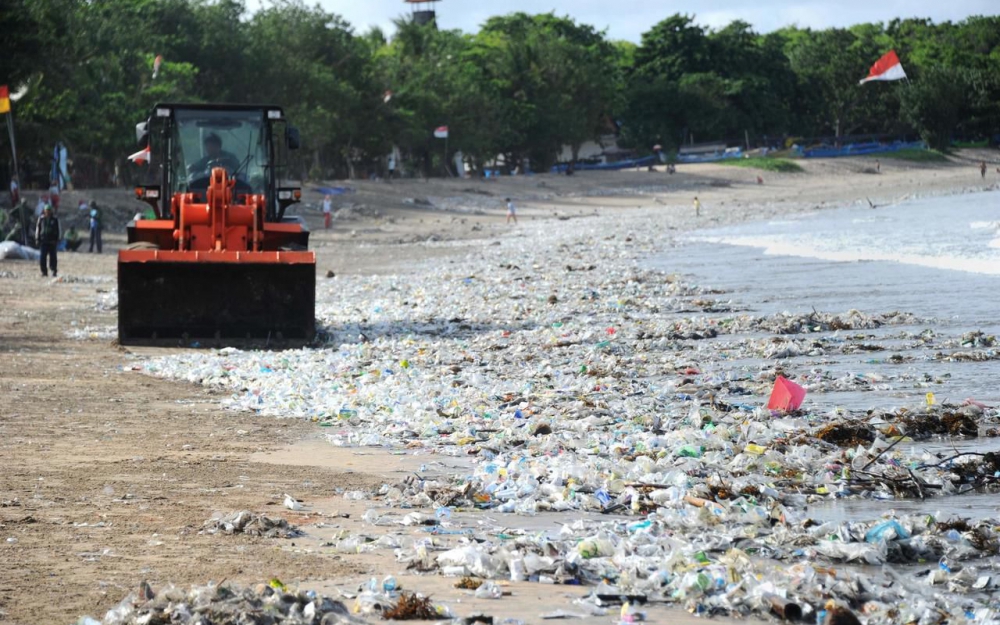 Harmful influence
Pollution disease
Global warming
Offensive odor
Harmful influence
Itai-itai disease
Minamata disease
Pollution disease
Global warming
Offensive odor
Harmful influence
Pollution disease
Global warming
Offensive odor
Water pollution →
CO2
Harmful influence
Pollution disease
Global warming
Offensive odor
・measures
Sewerage treatment more thorough
Using by filtration and microorganism
Sewerage penetration
Japan is over 70%
Africa, southeast Asia, and south Asia are 50% or less
There are many cases where only the role of fulfillment or processing facilities is not performing
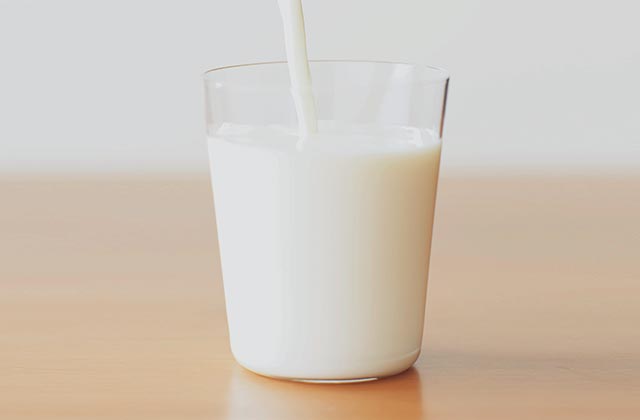 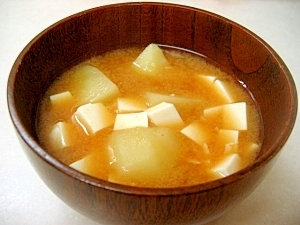 Miso soup 180ml
Milk 200ml
Tempura oil 20ml
20 cups
4.7 cups
11 cups
Not To leave food 
To protect the necessary amount of things
Do you have any questions?
Thank you for listening